Student Behavior and Administrative Response Data Collection
2024 – 2025 Kick-off Webinar
October 16, 2024
1
WEBINAR PARTICIPATION
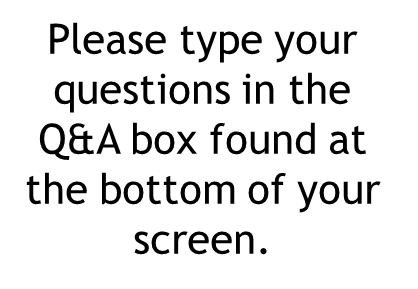 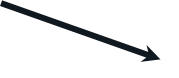 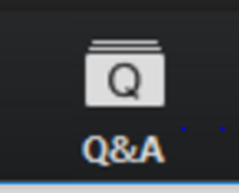 This presentation will be available to participants once all webinars have been completed
AGENDA
A
3
SBAR Data Collection Governance
Required by the Code of Virginia (§22.1-279.3:1) and used to satisfy federal assurances for ESSA, the Gun-Free Schools Act of 1994, and the Individuals with Disabilities Education Act (IDEA)
Replaced the Discipline, Crime, and Violence Collection (DCV) in 2021-2022
SBAR enables reporting of all administrative responses (behavioral interventions, instructional supports, and disciplinary sanctions) to student behaviors that occurred
On school property, a school bus, or at a school-sponsored activity 
OR, occurred in the community with an administrative response from the school that resulted in the student being suspended or alternatively placed 
Allows VDOE to identify inequities in disciplinary outcomes, exclusionary practices, and school safety issues
4
Who is Required to submit SBAR Data?
All Local Education Agency (LEA)
Private schools for special education placement when the administrative response results in a suspension, expulsion, or a report to law enforcement. Private Schools must send this data to the responsible school division to be included with the division’s SBAR Data file.
Public regional centers/programs must report data independently of the LEA unless exempt
If a regional center/program is exempt from SBAR reporting, then the student    behavior and response data must be reported by the responsible LEA. 
The Reporting Center Collection Exemptions Report can be reviewed in the Educational Registry Application (ERA) under the Reports option.
5
SBAR Data Model and Elements
SBAR Data Model Reminders
Sanction Data Elements
6
SBAR Data Model Reminders
Consist of one record type instead of multiple record (eliminate possible over-reporting of responses)

Allow for multiple behaviors, interventions, supports, and sanctions to be reported per student involved in an event
4 Behavior Codes per Student per Event
3 Behavioral Intervention Codes 
3 Instructional Support Codes
Multiple Sanctions 
The number of hours, days or length of time must be reported for sanction/s that are 	included in the administrator’s response
Disciplinary Sanction Codes are obsolete
Reminders (Cont.)
SBAR Data File includes:

A Record -  Details about the file submission type, school year and school division or regional center number
B Records 
Details about the event including location and time of occurrence
Individual student behaviors that result in an administrative response
Administrative responses include any behavioral intervention, instructional support, disciplinary sanction, alternative placement, and notification to law enforcement
The type and number of victims involved in the event
RecordCount= # Includes the A and total number of B records in your data file
Sanction Fields
[Speaker Notes: Decimals are not permittable.  Round decimals up or down to the nearest whole number.]
Sanction Fields (Cont.)
[Speaker Notes: To determine values for a 6-hour school day, divide the number of hour/s the student is removed by 6.  
To determine values for a 4-hour school day, divide the number of hour/s the student is removed by 4.]
Sanction Fields (Cont.)
Partial Days should be reported to the nearest hundredth place (2 decimal places).  For example, use 0.5 for a half day, 0.17 to represent 1 hour in a 6-hour day, 0.17 to represent 1 period in a 6-period day, etc.
Sanction Fields (Cont.)
New Data Elements and Edits
Responsible Division
Responsible School
Expulsion Flag
13
New Data Elements
Responsible Division Edits
Responsible School Edits
Expulsion Flag Edits
New Edit for Enrolled Division
Timeline and Resources
Data Reporting Timeline
SBAR Application Support
VDOE Contacts
19
SBAR Data Reporting Timeline 2024-2025
20
SBAR Application Support
21
[Speaker Notes: If you need help, your local co-workers can assist you.
SSWS Account or back-up account manager 
ERA contact]
VDOE Contacts
Student Behavior And Administrative Response Collection website:
https://www.doe.virginia.gov/data-policy-funding/data-reports/data-collection/student-behavior-and-administrative-response-collection

Patricia Mealy, Data Specialist, Office of Data Services
Email: patricia.mealy@doe.virginia.gov or
            resultshelp@doe.virginia.gov 

Rebecca Kahila, School Safety and Discipline Specialist, Office of Student Services
Email: rebecca.kahila@doe.virginia.gov
[Speaker Notes: Other contact information:]
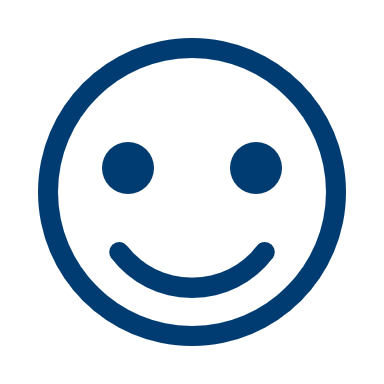 Thank You
23
[Speaker Notes: This is the end of the presentation.  Thank you.]